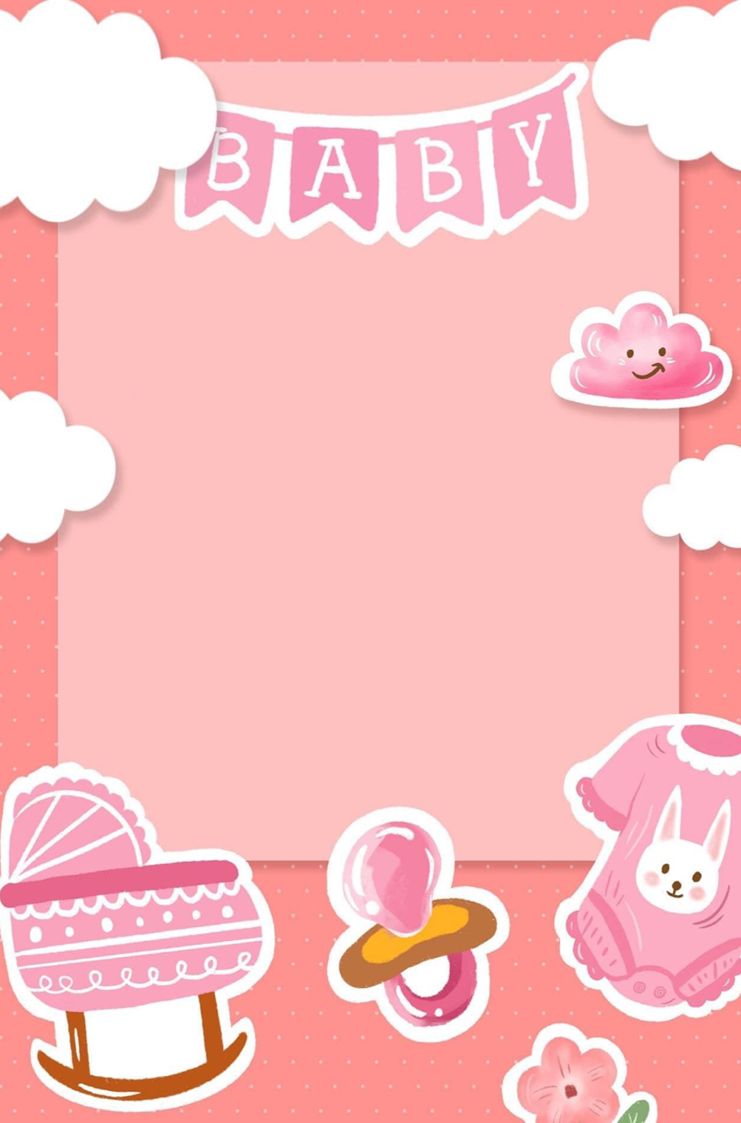 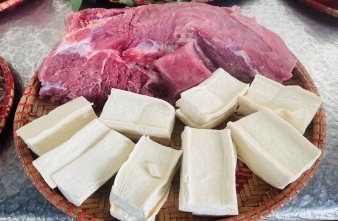 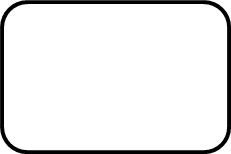 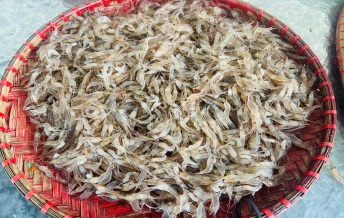 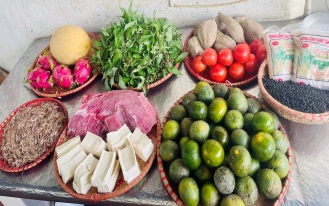 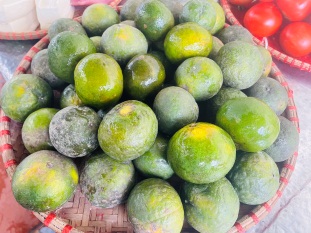 Thực đơn ngày 13 - 8 - 2024
Bữa đệm sáng
- Nước cam
MN Ánh Dương Xanh
Bữa trưa
     - Thịt đậu sốt cà chua
     - Canh tép đồng nấu rau đay
     - Dưa vàng
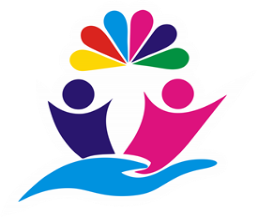 Bữa phụ chiều
- Chè đỗ đen, khoai lang
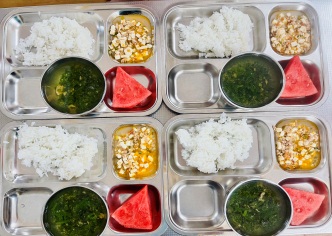 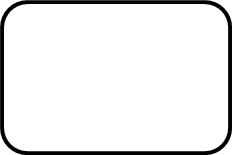 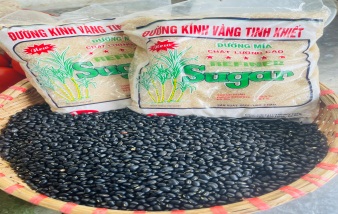 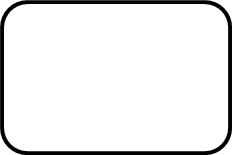 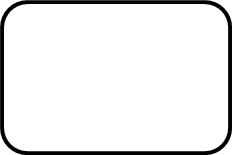 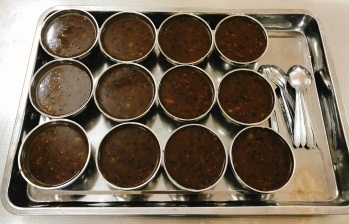 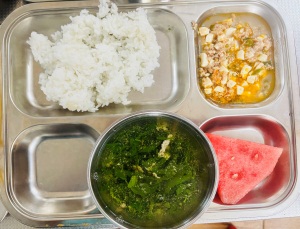